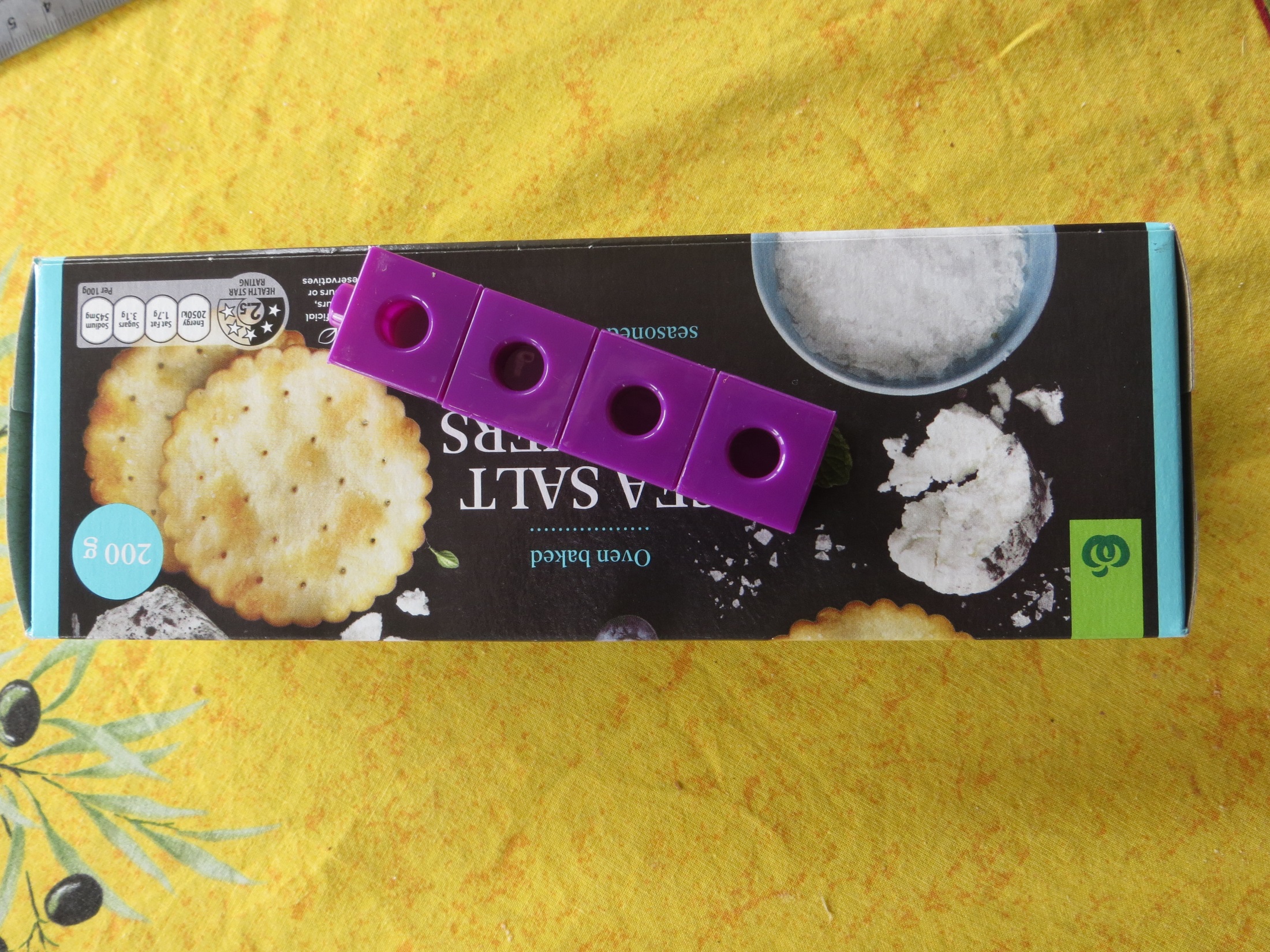 Suppose you wanted to find out how many cubes fit into the cracker box.
What would the number of cubes tell you about the box?
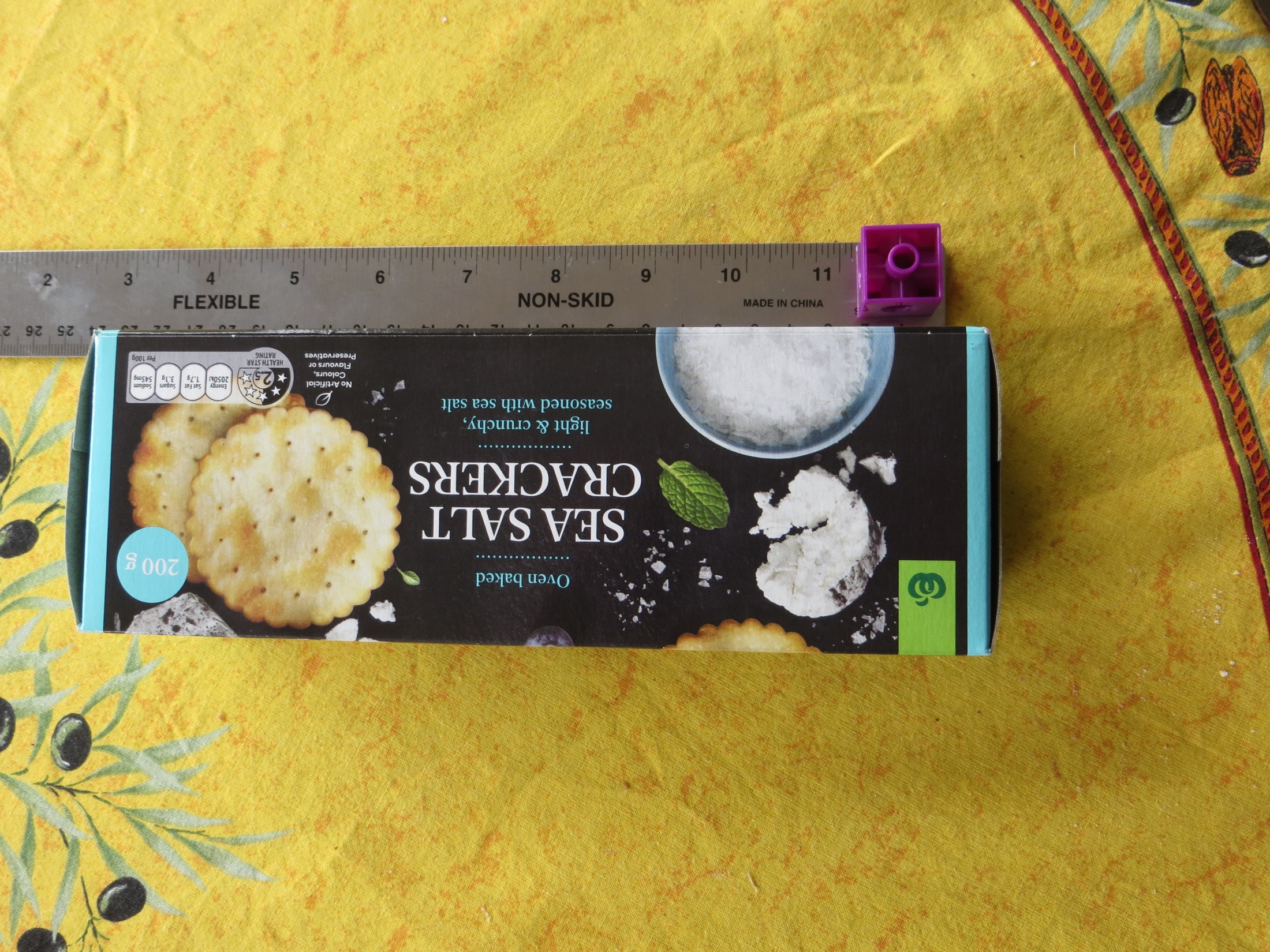 What information would be helpful to find the volume of the cracker box in cubes?
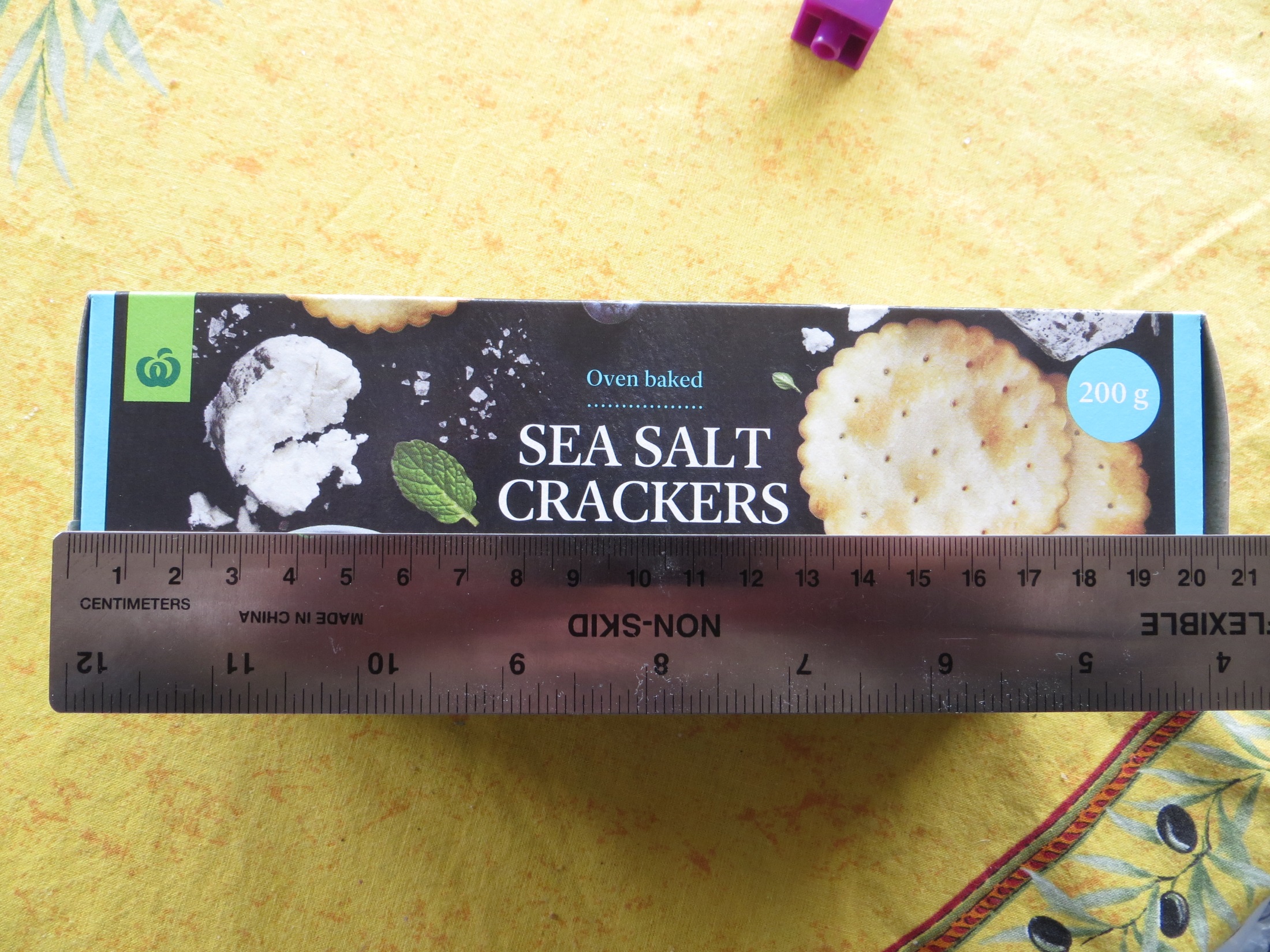 Does this view help? How?
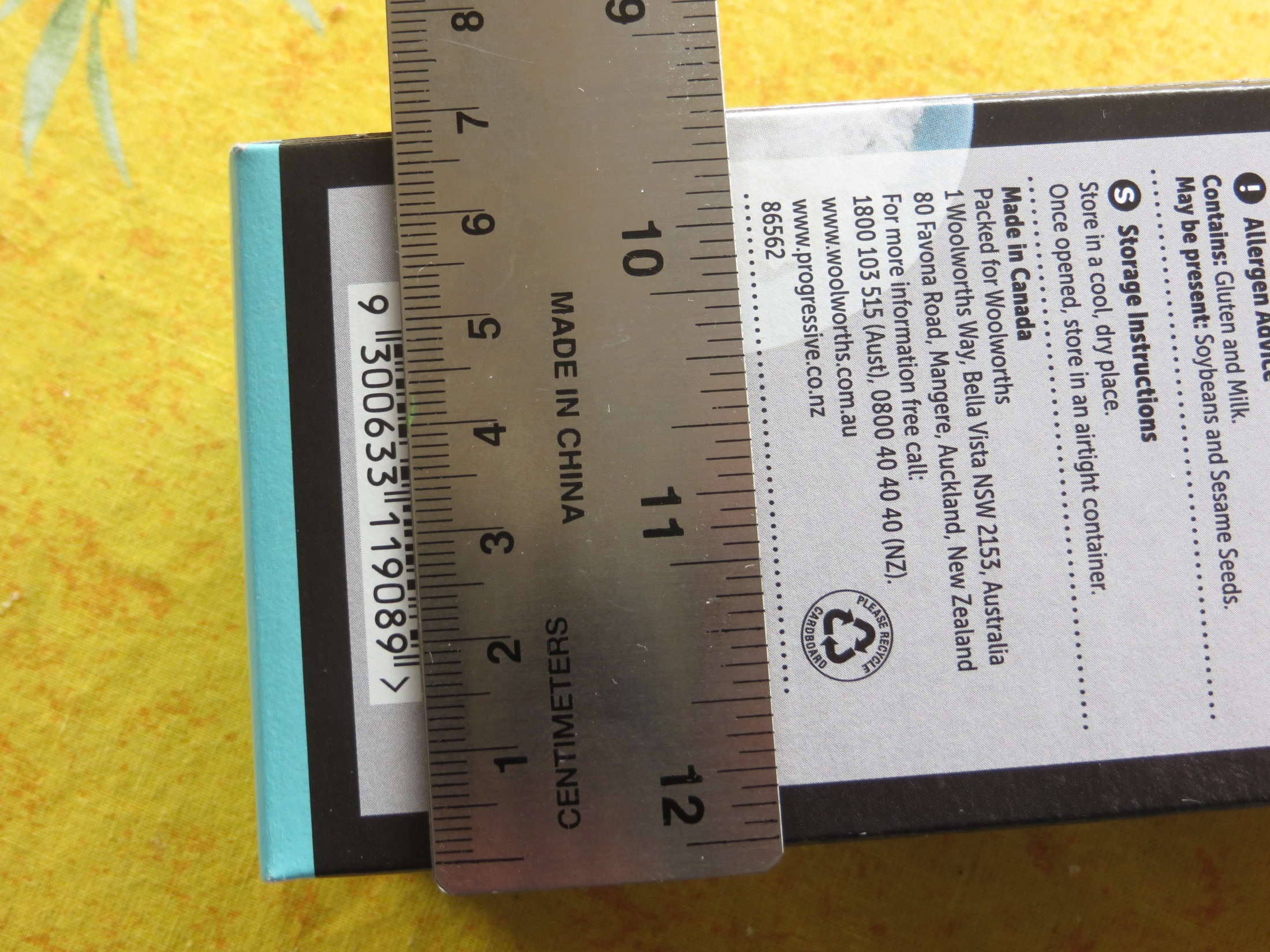 Do you foresee some complications? Why?
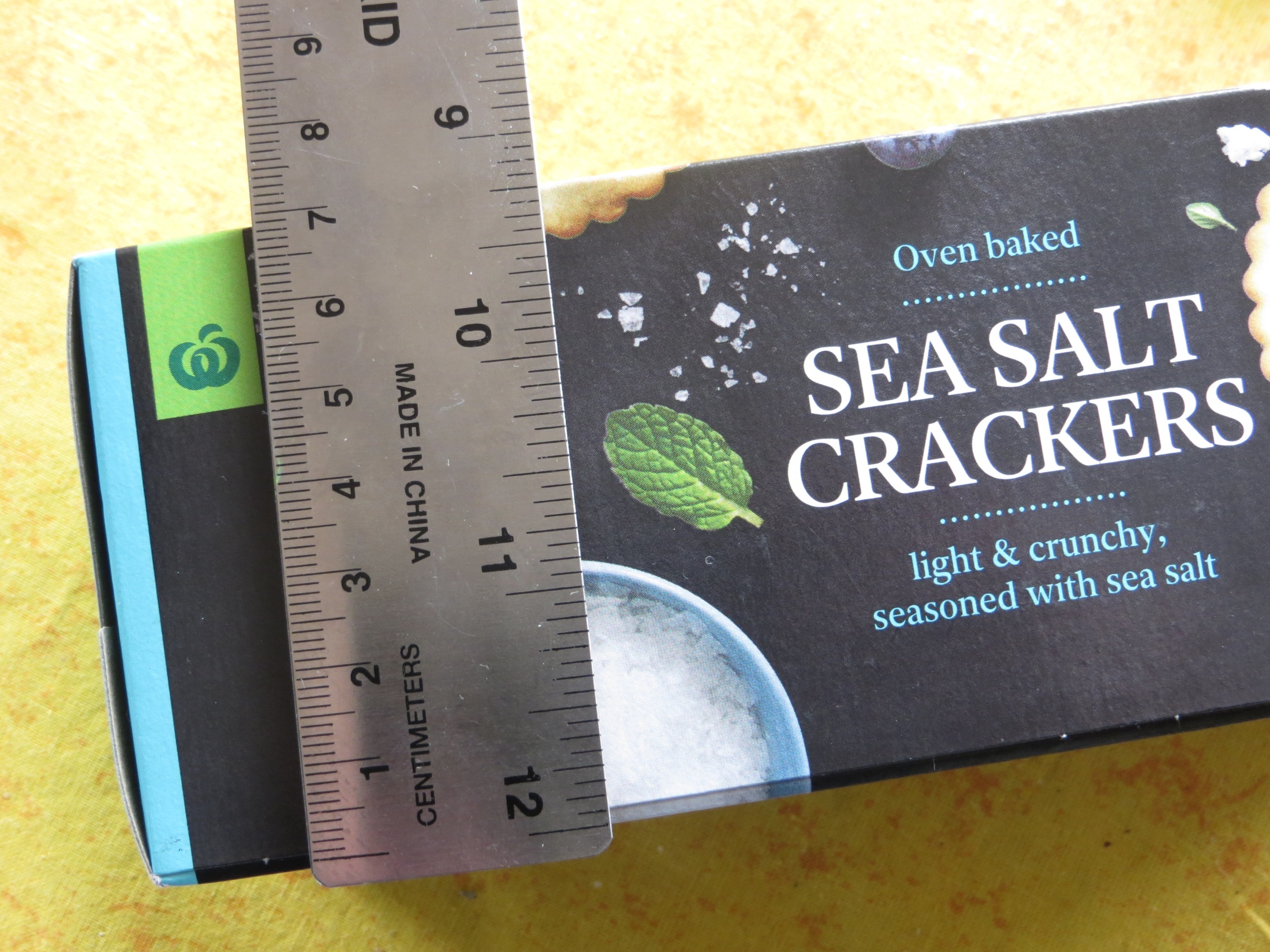 What will you do with part-cubes?
How could you calculate the volume of this box in cubes?
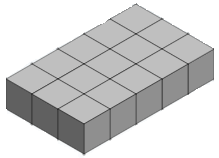 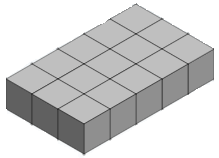 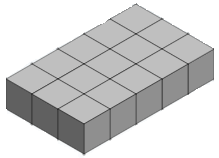 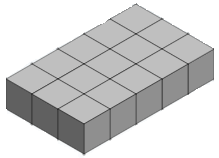 How could you calculate the volume of this box in cubes?
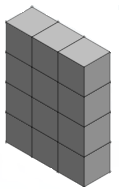 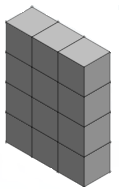 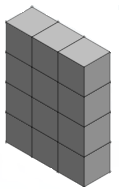 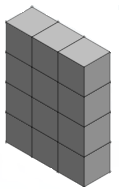 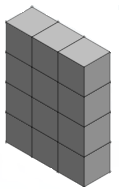 How could you calculate the volume of this box in cubes?
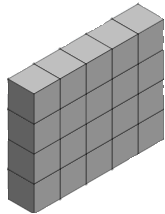 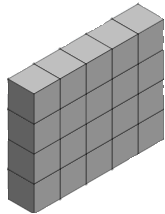 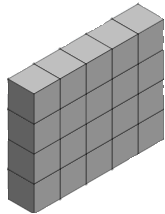